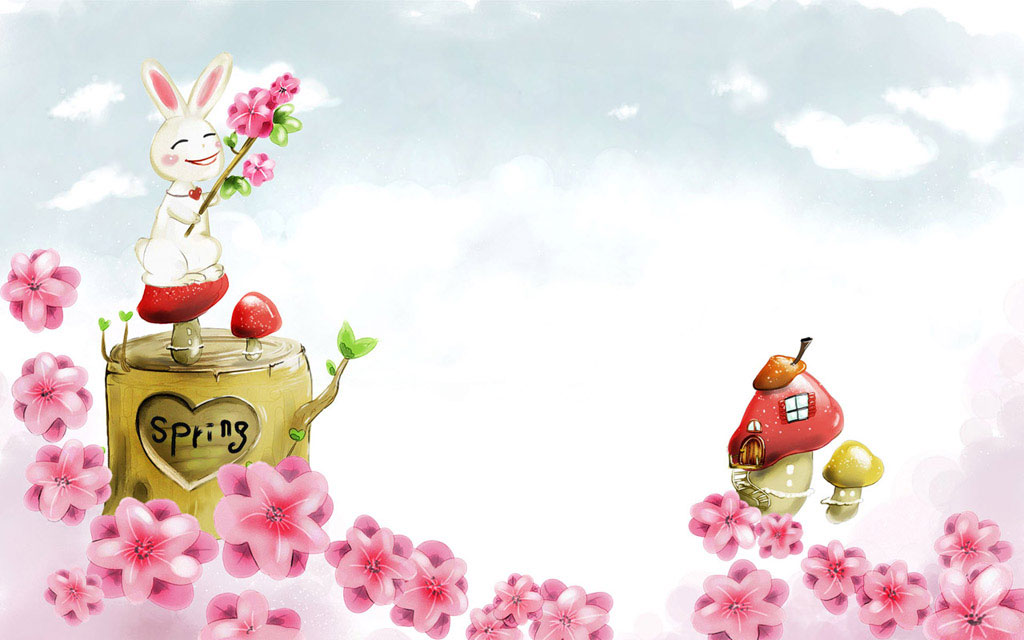 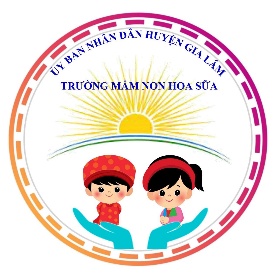 PHÒNG GIÁO DỤC VÀ ĐÀO TẠO HUYỆN GIA LÂM
TRƯỜNG MẦM NON HOA SỮA
LĨNH VỰC PHÁT TRIỂN NGÔN NGỮ
LÀM QUEN VĂN HỌC
Thơ: Xòe tay
Lứa tuổi: 5-6 tuổi
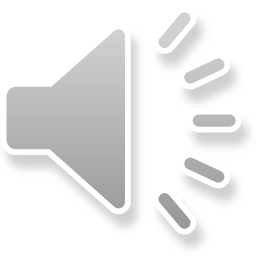 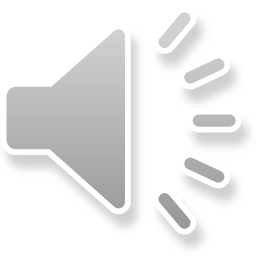 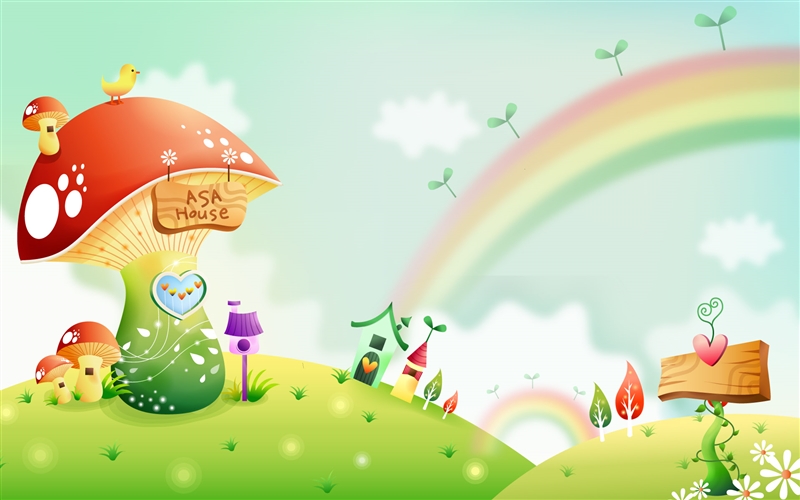 Bài thơ: Xòe tay
Sáng tác:Phong Thu
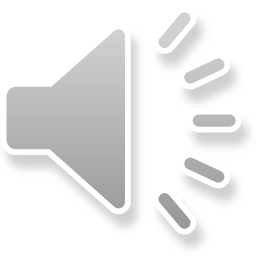 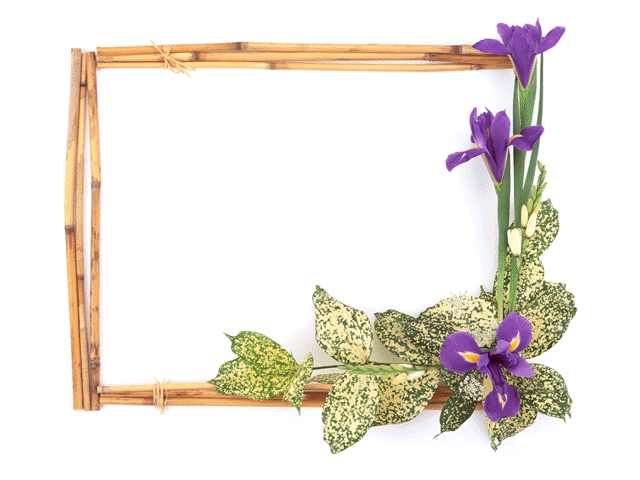 Đọc thơ lần 1
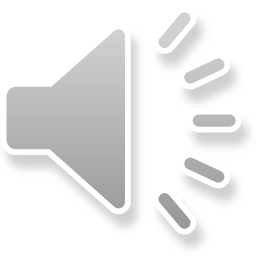 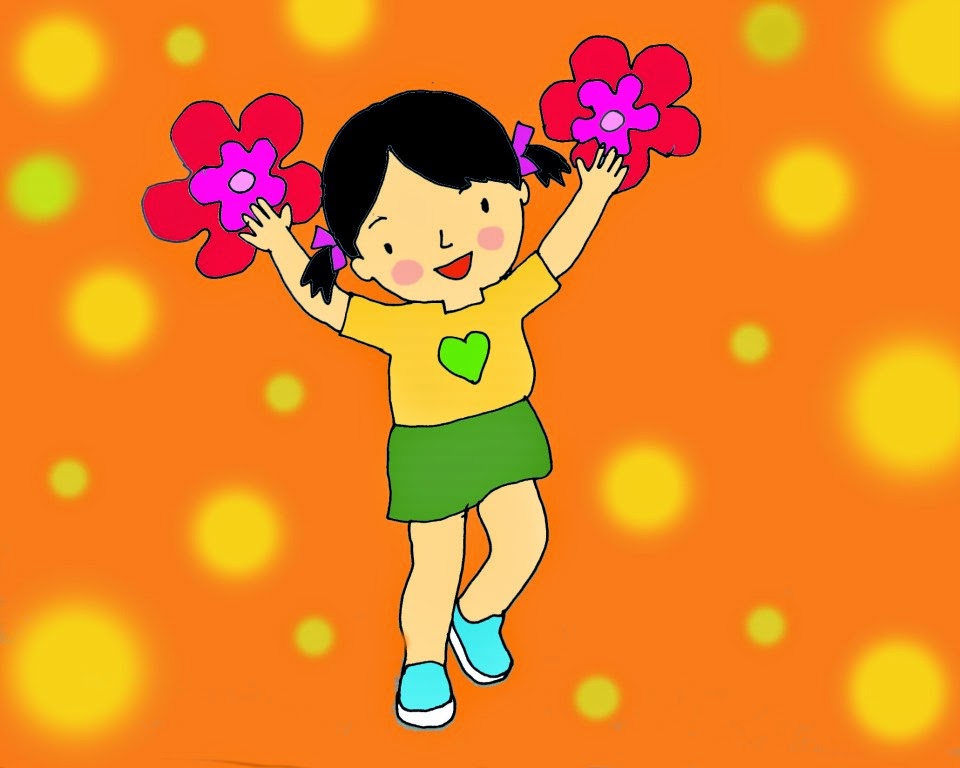 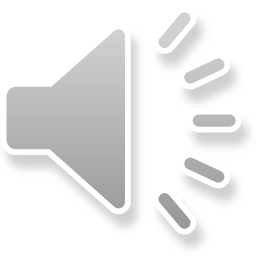 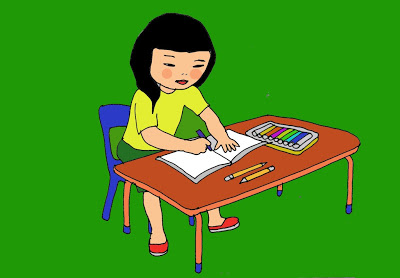 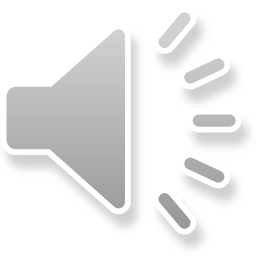 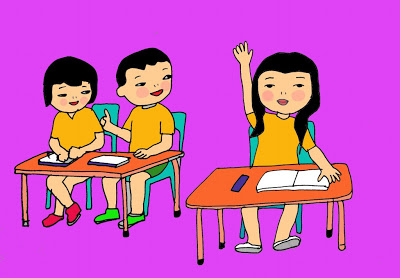 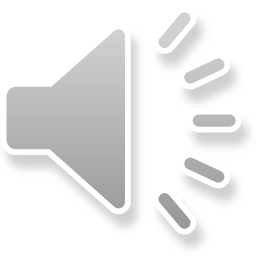 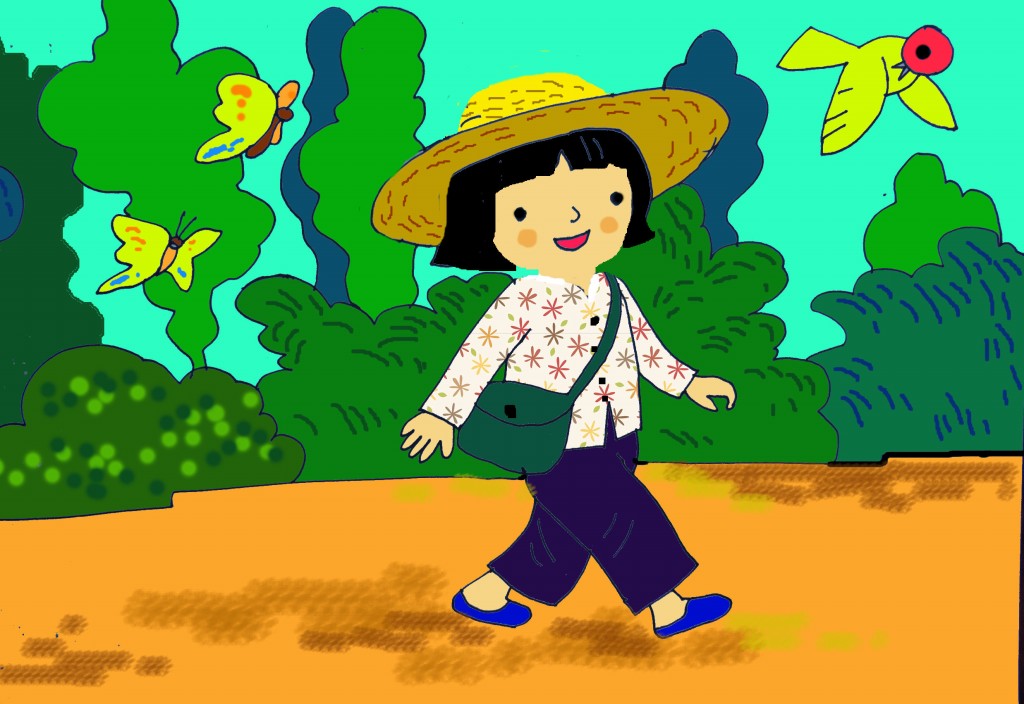 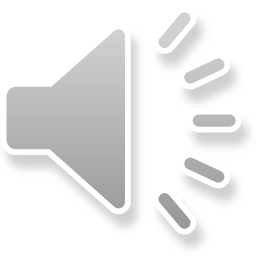 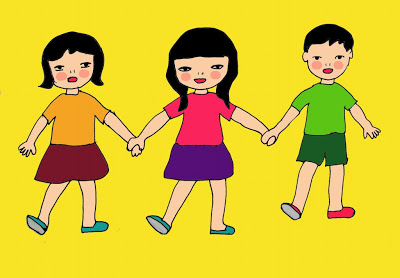 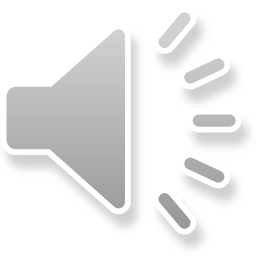 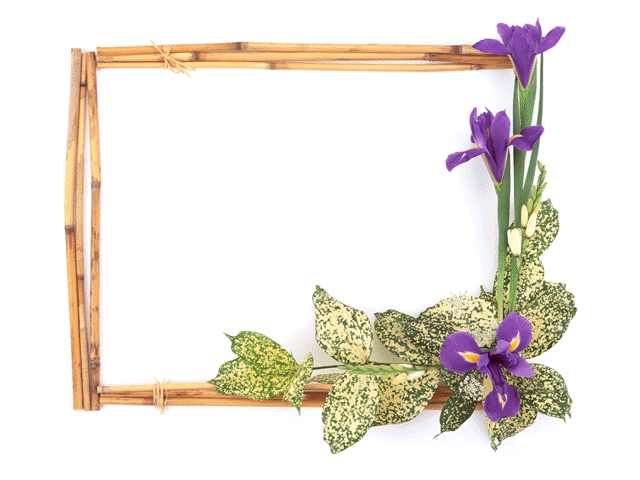 Đọc thơ lần 2
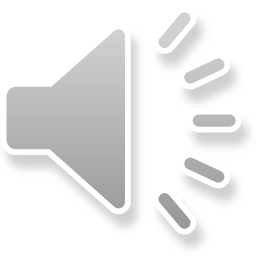 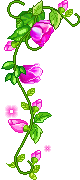 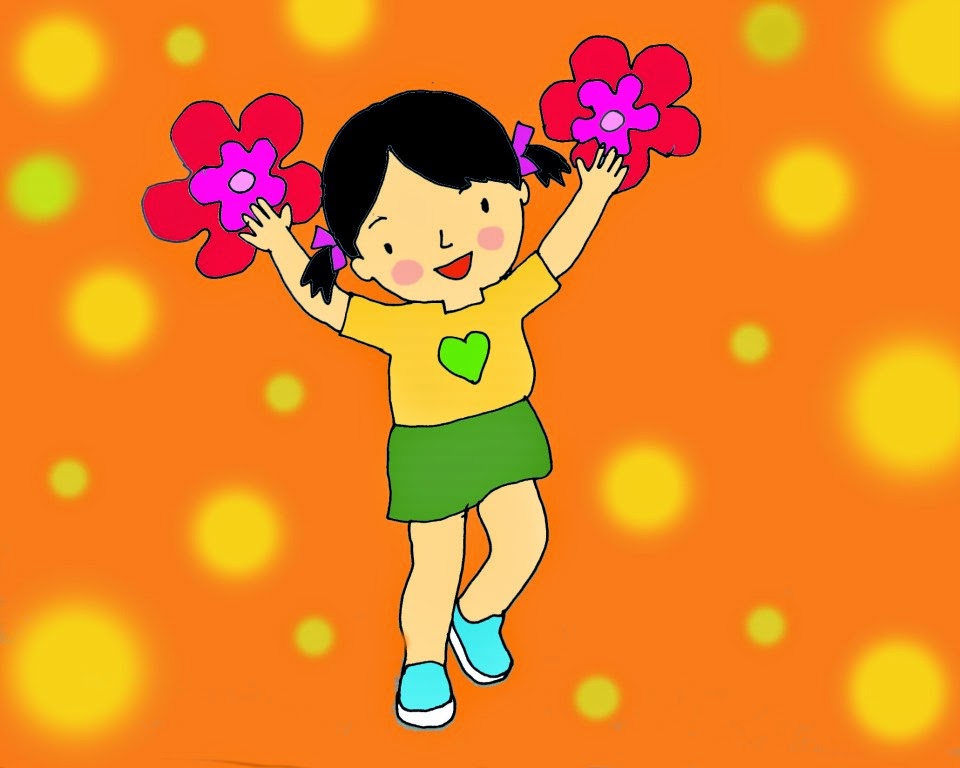 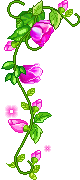 Xòe tay
Em xòe tay ra
Em xòe tay ra
Xinh như hoa nở
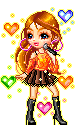 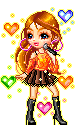 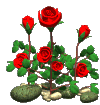 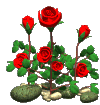 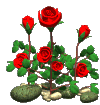 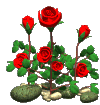 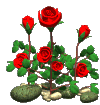 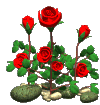 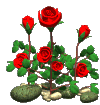 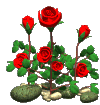 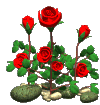 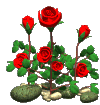 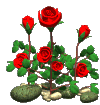 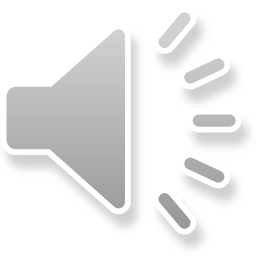 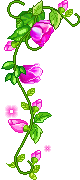 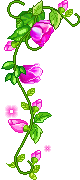 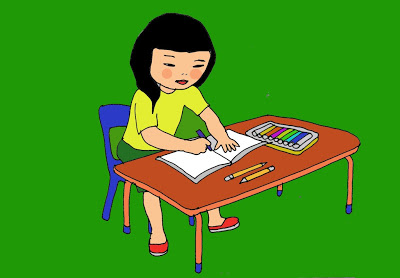 Như hai trang vở
Em vẽ em tô
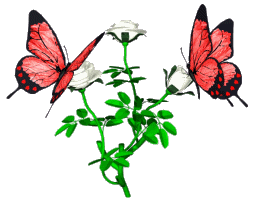 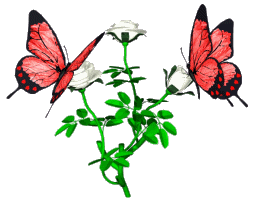 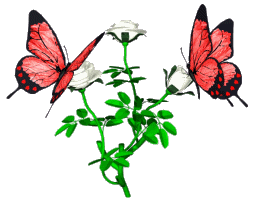 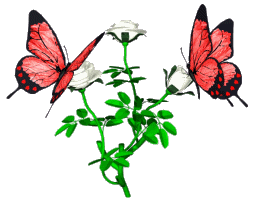 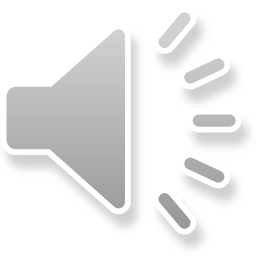 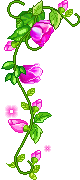 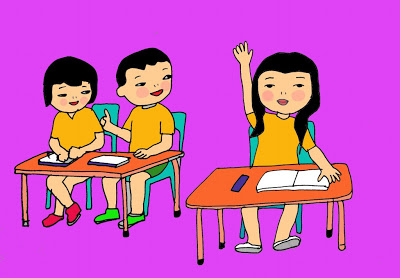 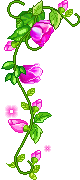 Khi muốn thưa cô
Tay giơ lên trước
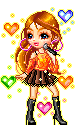 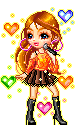 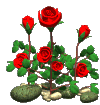 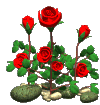 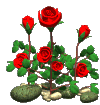 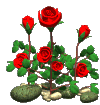 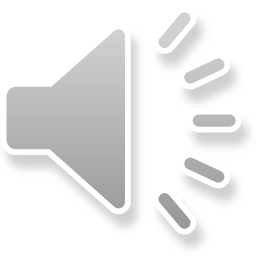 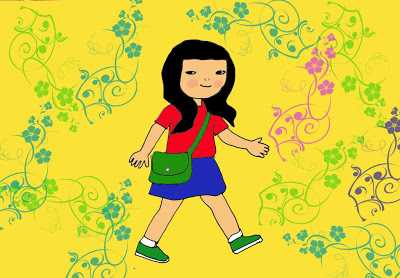 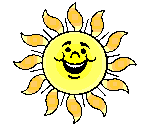 Khi em cất bước
Tay vung nhịp nhàng
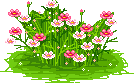 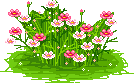 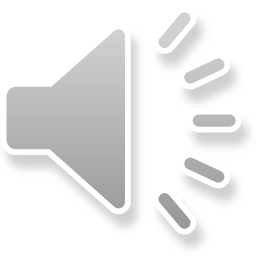 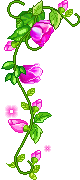 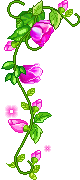 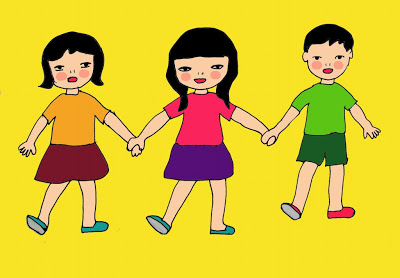 Khi hát kết đoàn
Tay cầm tay bạn
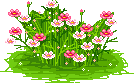 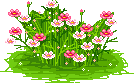 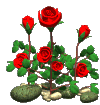 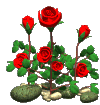 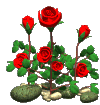 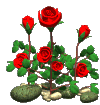 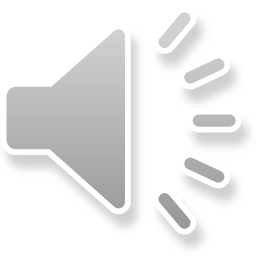 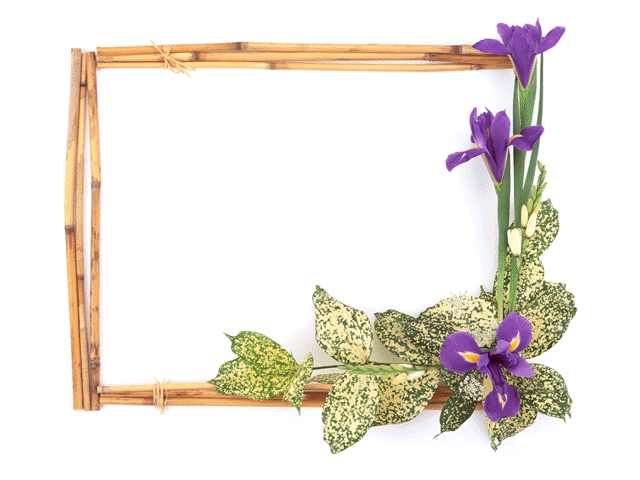 Nội dung bài thơ:  Đôi bàn tay giúp bé làm được rất nhiều việc hàng ngày: tô, vẽ, múa…Chính vì thế chúng ta phải giữ đôi bàn tay luôn sạch sẽ và đặc biệt để phòng chống dịch bệnh Covid-19 này nhé
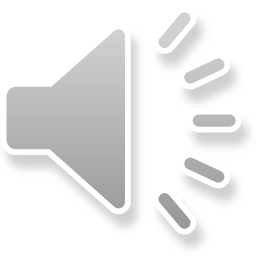 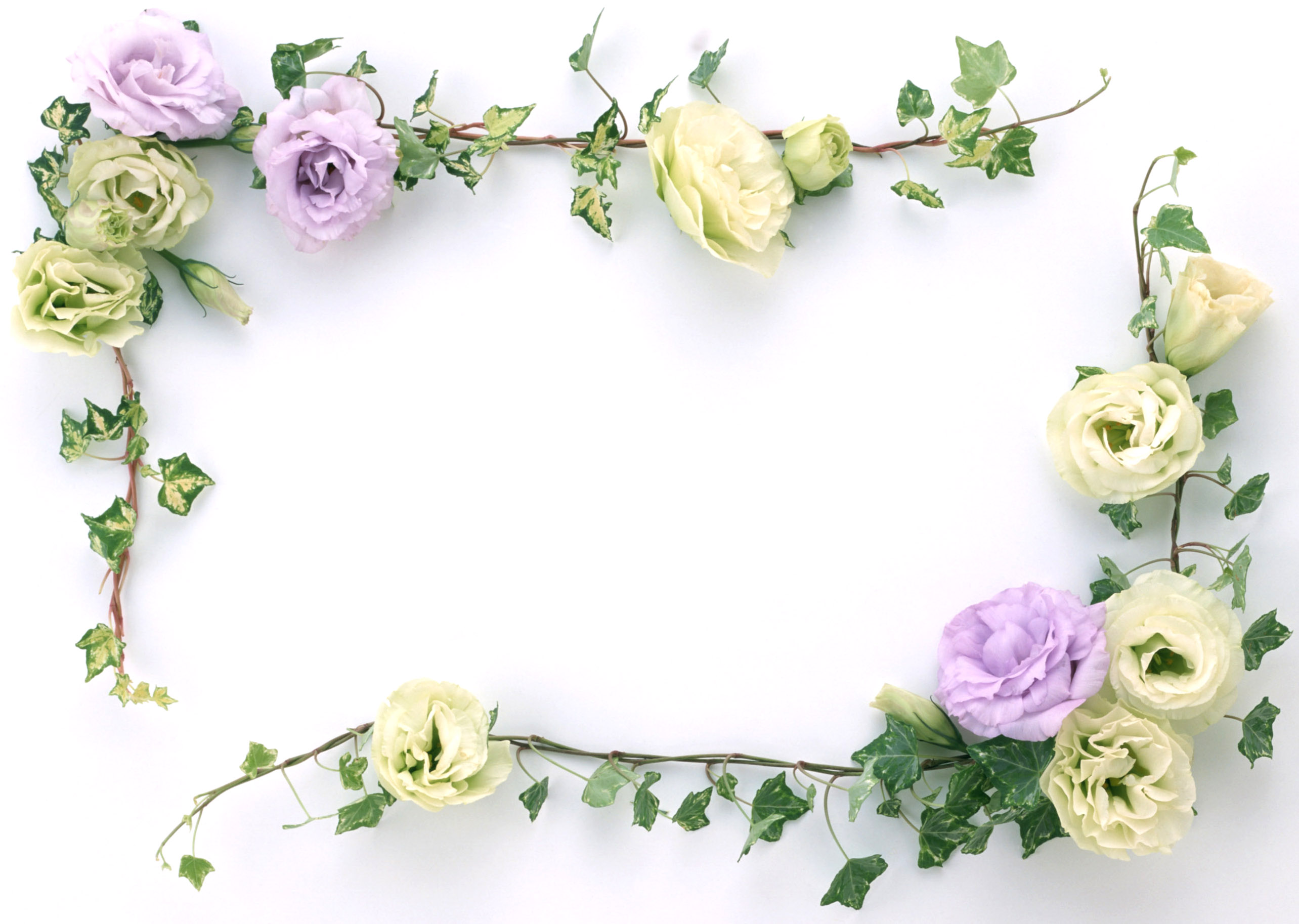 Đàm thoại
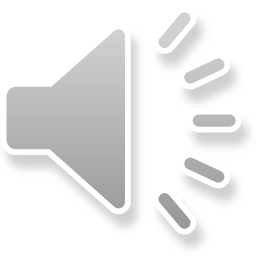 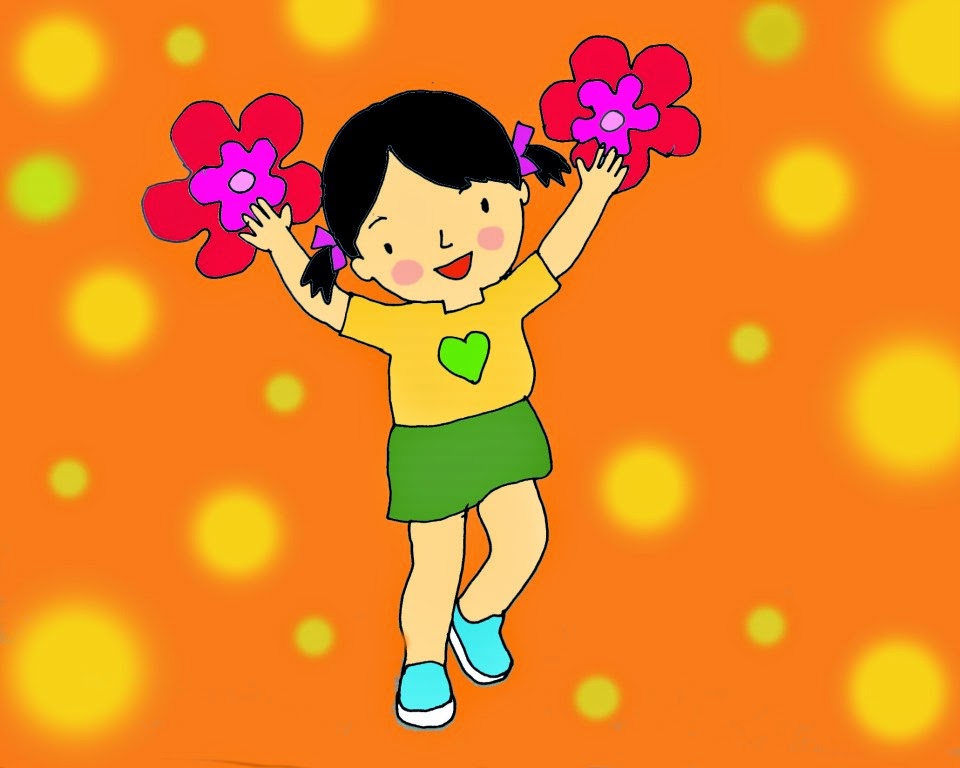 - Cô vừa cho các con đọc bài thơ gì? Do ai sáng tác ?
- Bạn nhỏ đã làm gì để biết đôi bàn tay đẹp? ( Xòe tay ra)
- Bàn tay xòe ra xinh như thế nào? (Xinh như hoa nở)
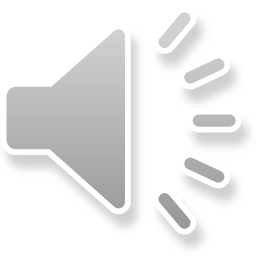 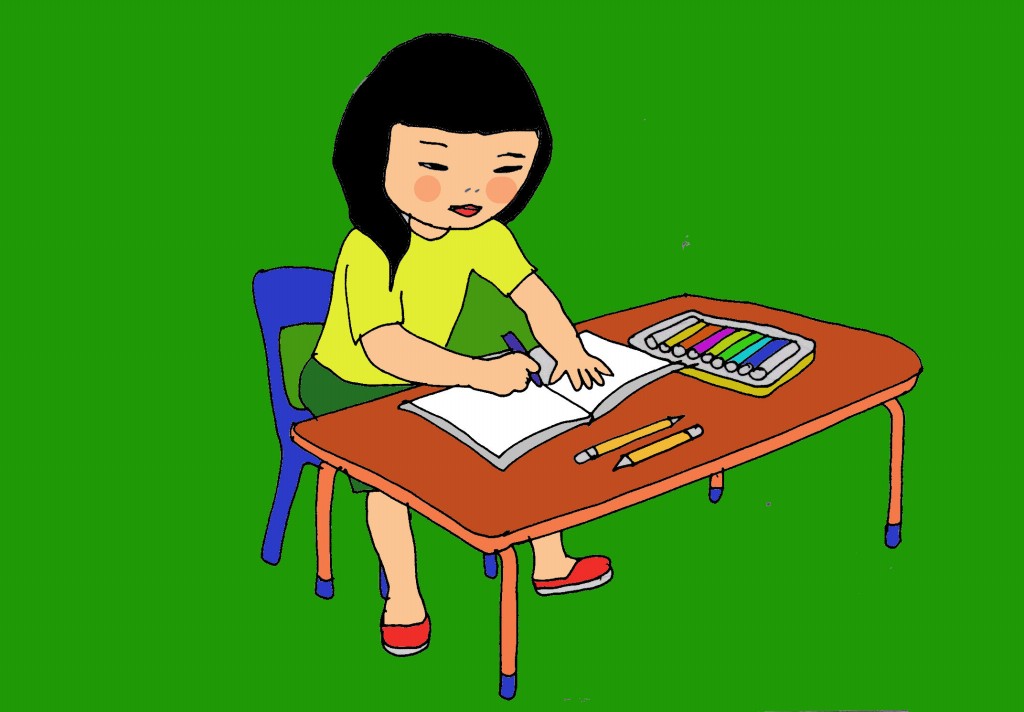 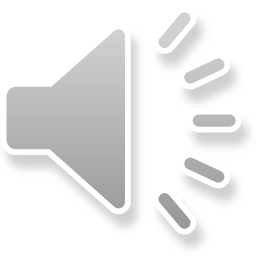 - Khi xòe tay ra còn giống như cái gì nữa? ( Giống như 2 trang vở)
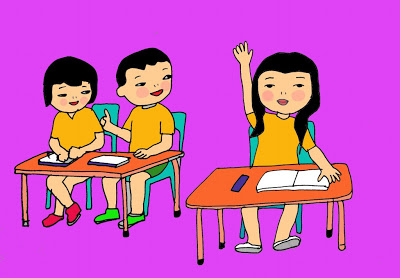 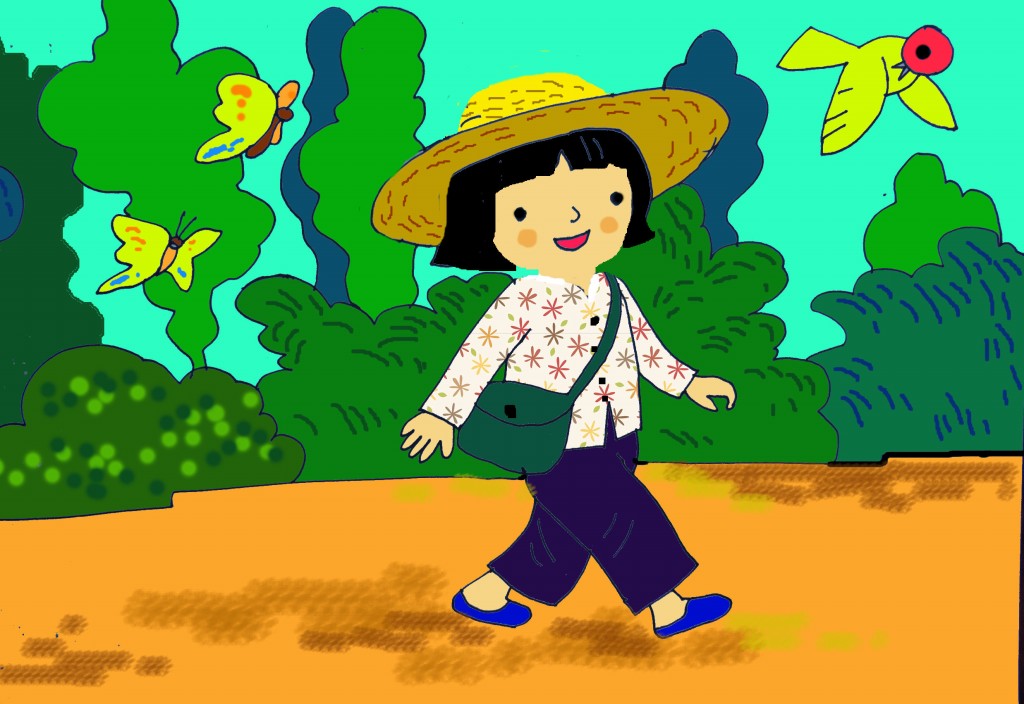 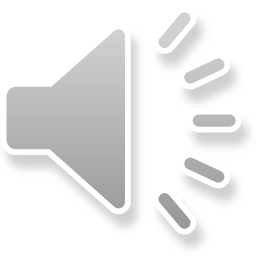 Bàn tay còn giúp chúng ta làm những công việc gì? ( Em vẽ, tô…)
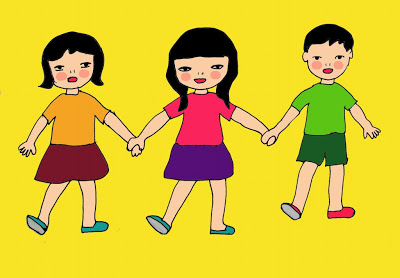 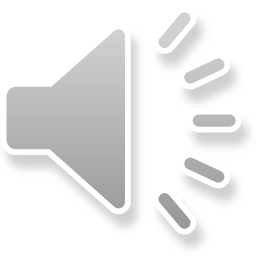 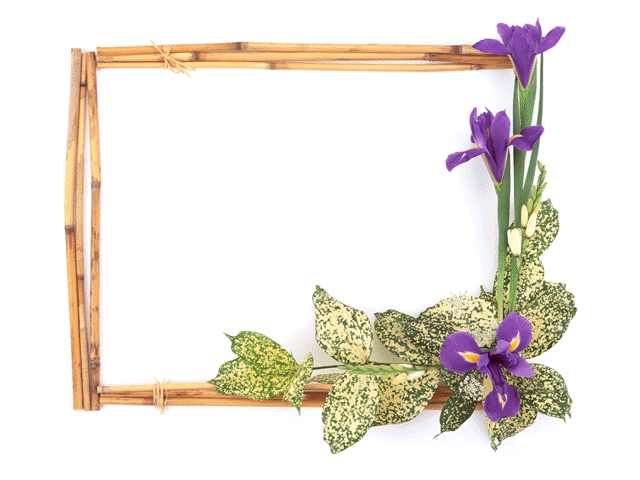 Bài thơ: “Xòe tay” đã được nhạc sỹ Tiến Nghĩa phổ nhạc thành bài hát. Bây giờ các con cùng hát bài “xòe tay” cùng với bạn Bảo An
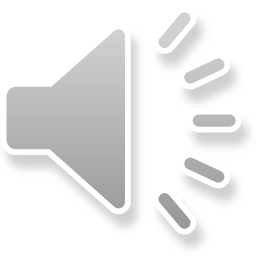 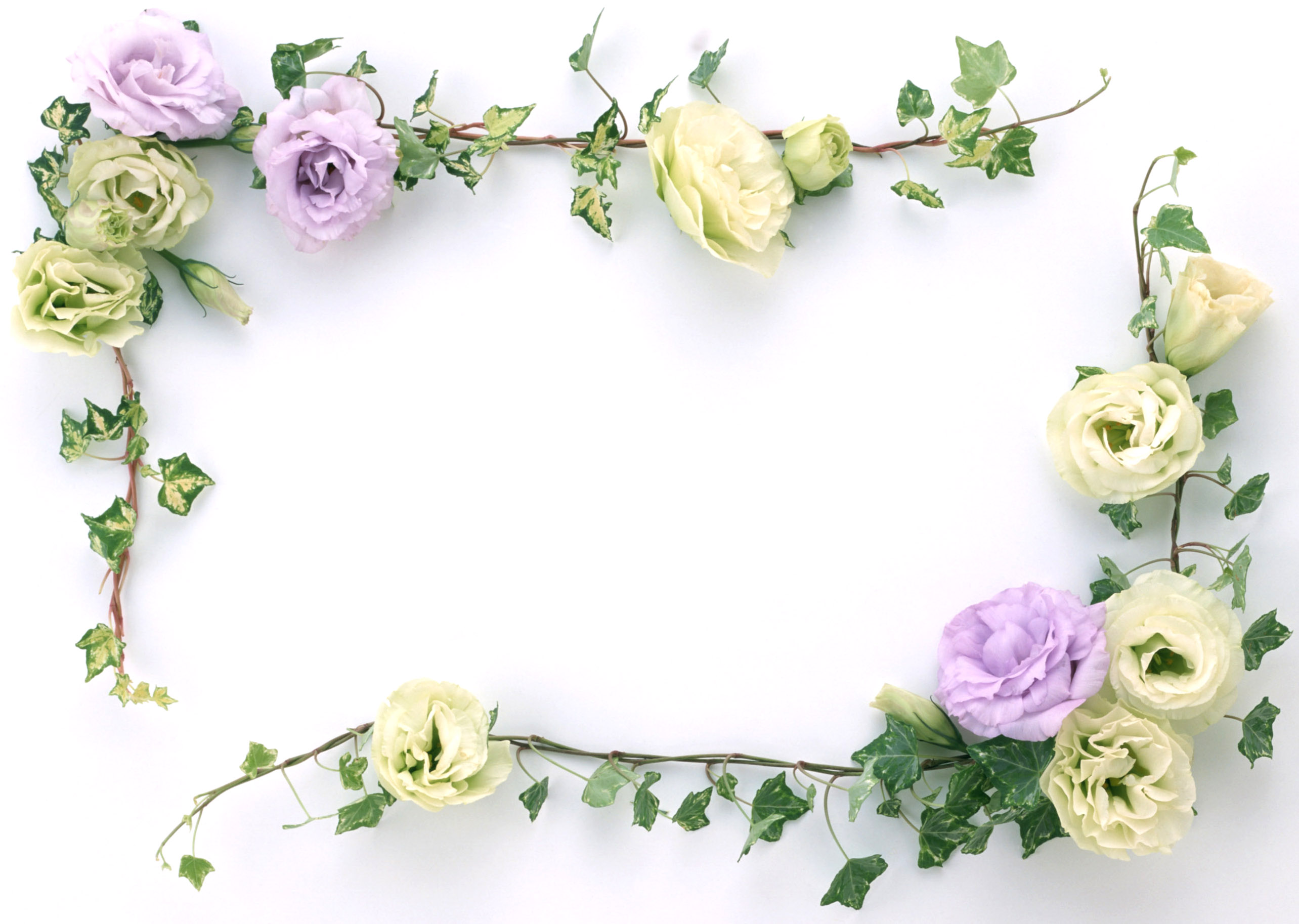 Dặn dò: Ở nhà các con học thuộc bài thơ: “Xòe tay” và nhờ bố mẹ quay video gửi cho cô nhé
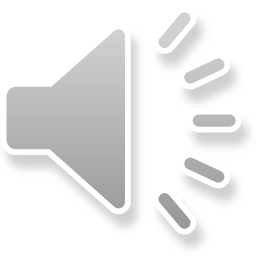 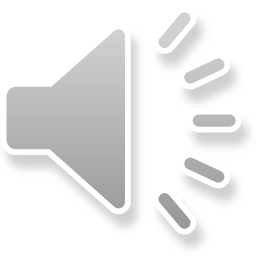 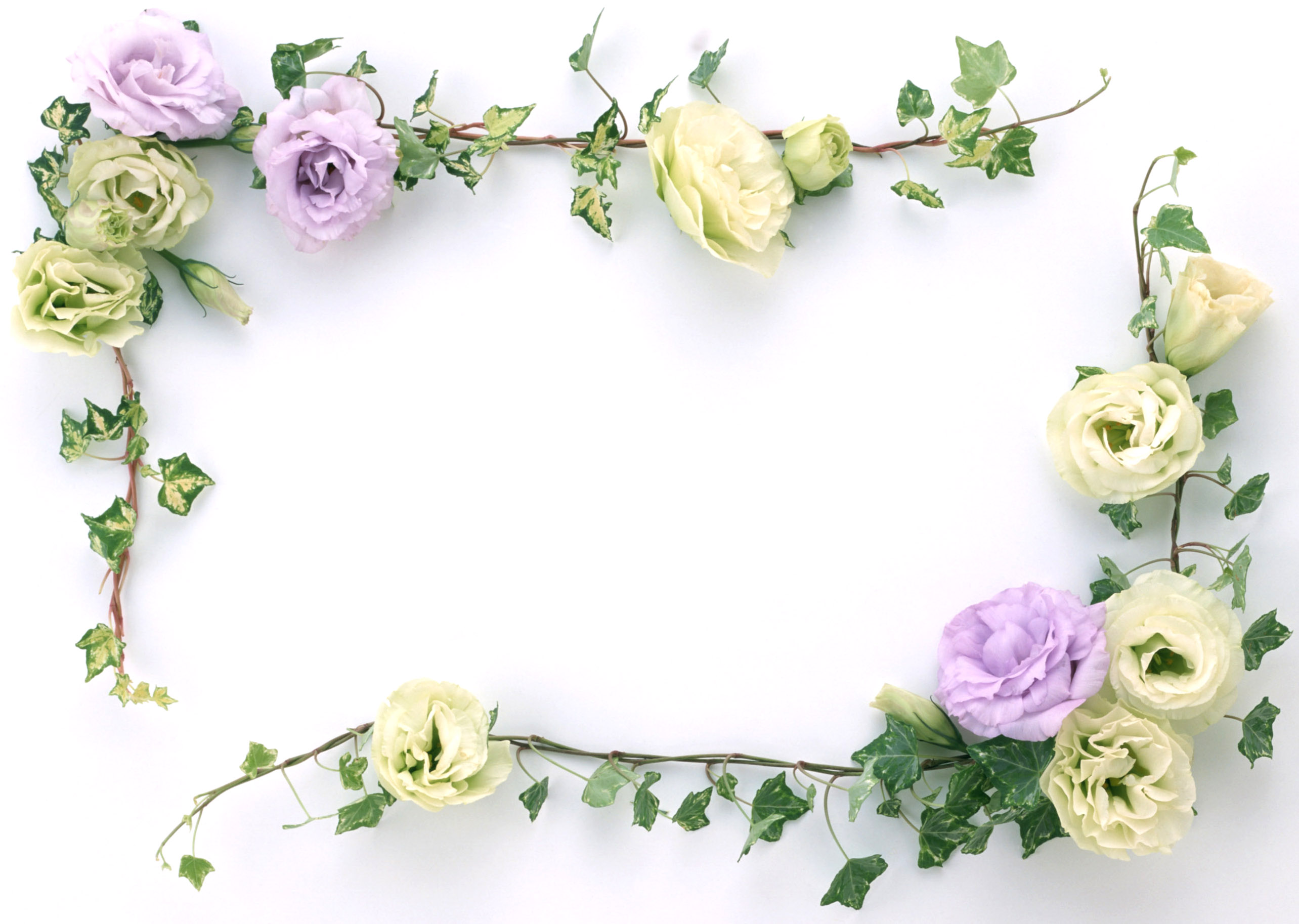 Bài học đến đây là kết thúc
Xin chào và hẹn gặp lại các bé!
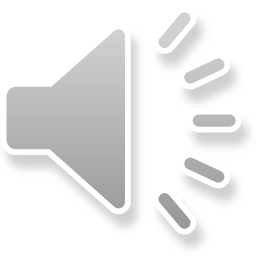